RECOMENDACIONES para la COPA MUNDIAL 2014
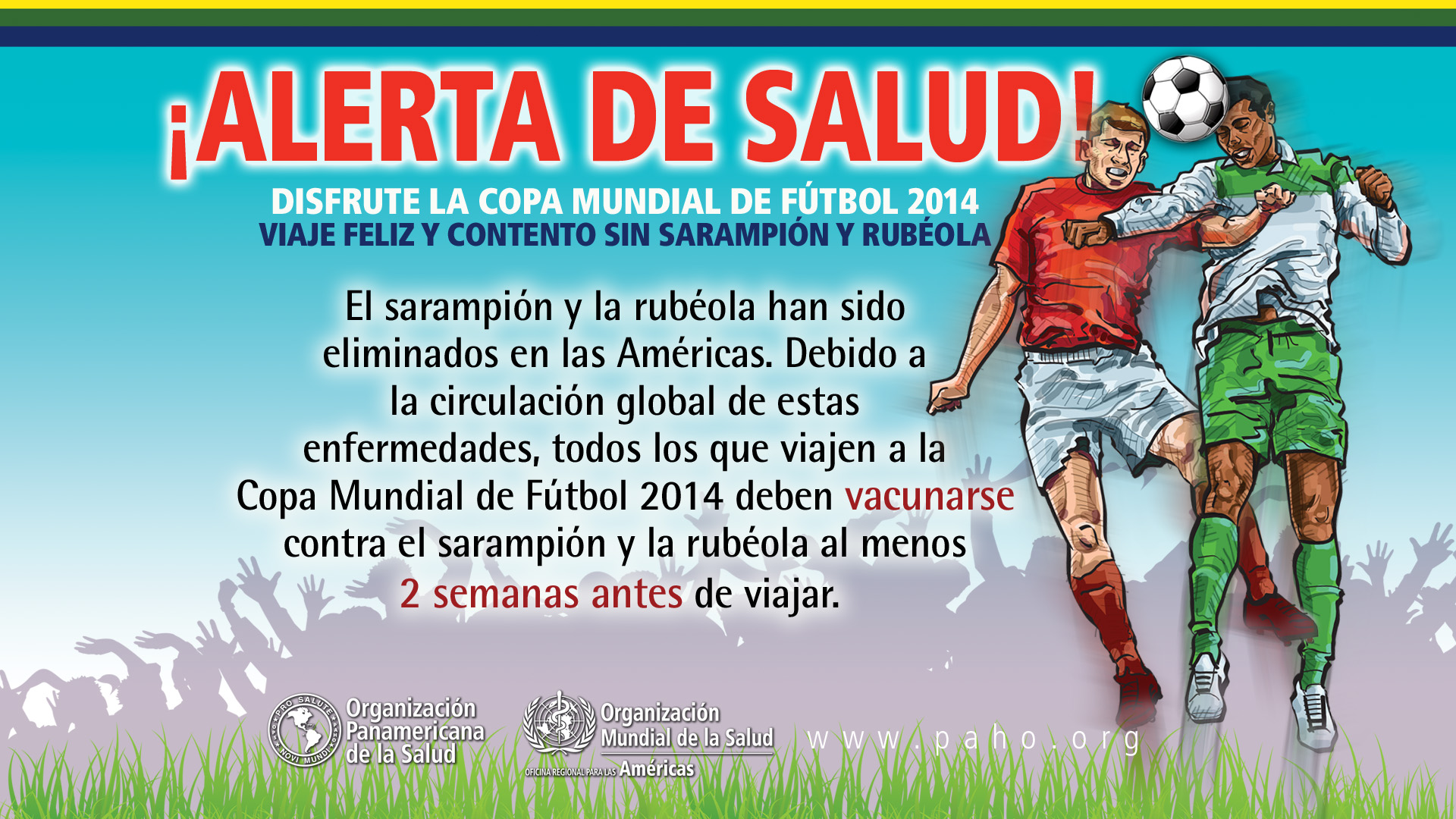